Introducing Kofax Output Manager 5.0
Business-critical printing you can count on, time after time
May 2019
[Speaker Notes: Hello and thanks for taking the time to speak with me today.  On today’s agenda we will be speaking in detail on Output Manager and the new version that is coming out in the first half of 2018 and that is Output Manager 5.0.  Output Manager 5.0 has all the great things you have come to know and love as an industry and market leader. Additionally, we have made some significant updates in which I believe will satisfy our customers and help us better compete against the competition.]
Market Challenges & Pressures
Our market today mandates that organizations employ solutions that help them successfully 
maneuver through our economical changes. This includes in our print environments.
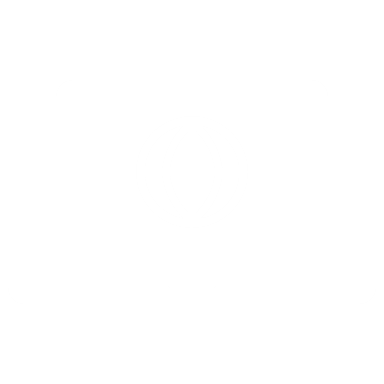 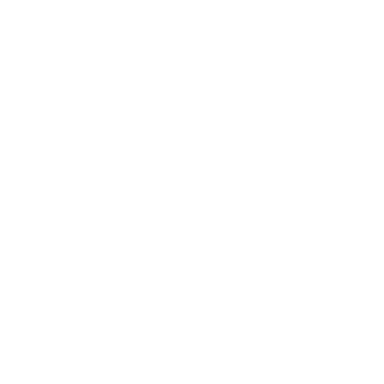 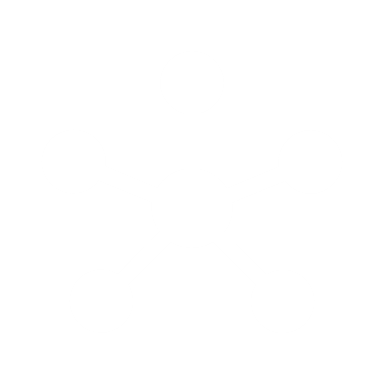 ComplianceDemands
SecurityRisks
Business Process Efficiency
[Speaker Notes: Minimize Compliance Risks
One issue that keeps CIO’s and CEO’s alike up at night is compliance regulations and the exorbitant fines that comes with failed compliance audits. The privacy and security of files must be maintained at all cost. Regulatory and compliance demands from the likes of GDPR, HIPAA and CMS mandate that companies minimize security risks while retaining security compliance. Forward thinking CIOs are looking for innovative solutions to help them secure their printed documents and achieve compliance.

Improving business process efficiency 

84 per cent of CIOs at top-performing organizations have responsibility for areas of the business outside traditional IT, the most common being innovation and transformation.” They need to “forestall technology disruption, anticipate digital scaling and link business and digital value.” They want solutions that help them serve their agendas. They need solutions that inject intelligence into their workflows including their document control and print management workstreams. CIOs want to ensure that they drive business outcome, cut costs and impact the bottom line

Security Risks

There’s no end in sight to the proliferation of data. Data and document security are even more daunting today. CIO’s need to secure private information and prevent sensitive information from being printed]
Current Market Environment
‘‘
‘‘
71% cybersecurity incidents are caused by inadvertent employee actions – including leaving private printed documents unattended
The average cost of a data breach is $3.86 million,a 6.4% increase from 2017
(Ponemon Institute, Cost of a Data Breach)
(Verizon's 2018 Data Breach Investigations Report
‘‘
‘‘
Hackers stole 447 million consumer records containing sensitive personal information last year a jump of 126% from 2017
60% of digital leading companies have entrusted the leadership of their transformation to their CIO who must find solutions that improve productivity and efficiency
2018 End-of-Year Data Breach Report
SAP Oxford Study
[Speaker Notes: Market trends mandate that organizations make changes and soon. The push towards digital transformation is real. In addition the likelihood and cost of breach keeps increasing .]
Some Interesting Stats…
‘‘
94% of office workers have 1+ bad printing habit that is an organizational security risk
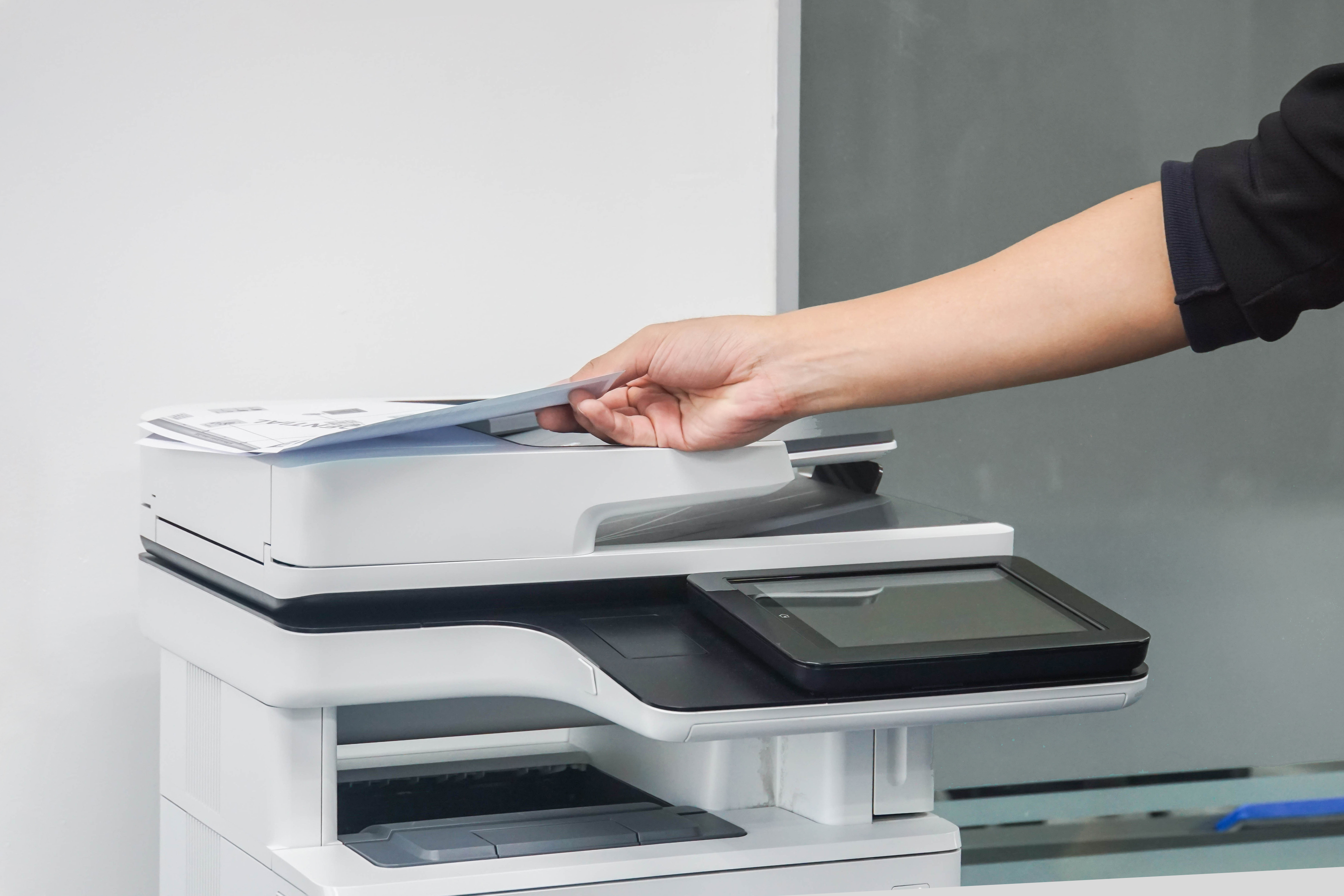 Thrown away printed documents without shredding
Left copies in the printer tray
Picked up someone else’s documents from the printer
Massachusetts General Hospital was fined $1M in HIPAA violations for leaving detailed information of HIV patients on their printers
(SC Media UK, June 2016)
[Speaker Notes: Research and surveys prove that document and printer security is indeed an issue:

94 percent of office workers have at least one bad printing habit that is risking security in their organization. {Danwood}]
What if you could…
Improve your document controls and minimize compliance issues with the resulting regulatory fines?
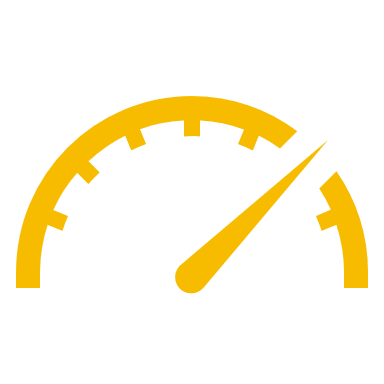 Improve business process efficiencies and reduce cost of operation?
Minimize security risks and  mitigate internal and external threats
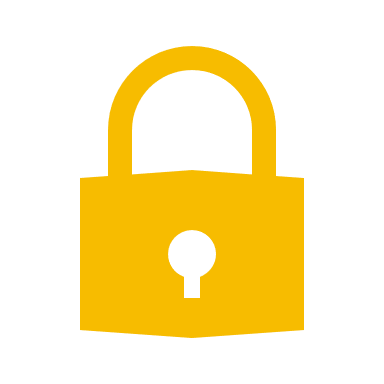 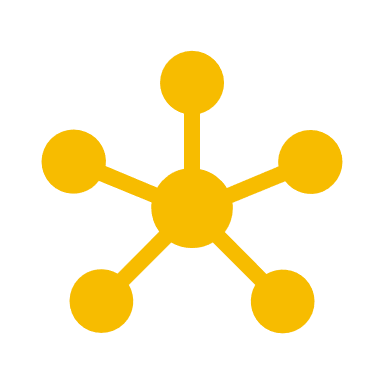 [Speaker Notes: CISOs are on high alert for internal threats. Reports show that 71% of all cybersecurity incidents are caused by inadvertent employee actions – including leaving private printed documents unattended. They need to improve document controls and avoid compliance issues 

Many CIOs are tasked with leading the digital transformation to improve productivity and impact the bottom line of their organization

Organizations are challenged to better protect the personally identifiable information of their customers. The fines assessed with a breach of PII can be very expensive -- up to $2 million per year in the case of a healthcare records and a HIPAA violation. It’s critical that businesses protect their data, especially the personally identifiable (PII) data of their employees and customers.]
Output Manager Helps…
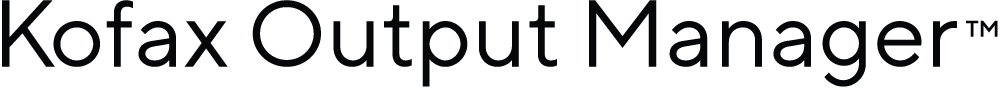 Improve document controls while minimizing compliance issues and the resulting regulatory fines
Minimize security risks and mitigate internal and external threats 
Improve business process efficiencies and reduce the cost of operation
[Speaker Notes: Solution:
Output Manager delivers the most intelligent governance for your document control and print management needs. Its’ superior security features help organizations improve document security, minimize inefficiencies and mitigate compliance risks. Output Manager’s best in class print and document control capabilities, including its intelligent redaction, robust reports and keen re-routing features, helps protect printed documents and prevent the unauthorized flow of sensitive information. Since Output Manager is a critical component of the ControlSuite stack users can achieve greater benefits by leveraging the entire stack

Improve document controls and avoid compliance issues and the resulting regulatory fines
-- Implement workflows that prevent sensitive information from being printed 
-- Help protect documents and stop private data from being printed if they contain predefined confidential information
-- Redirect documents to a secured print location for review prior to printing or remove from normal workflow to prevent printing
-- Inject intelligent governance and ensure only authorized individuals can print and access printed information
-- Provide detailed reports establish chain of custody and documenting who has accessed or printed information



Minimize their security risks and mitigate internal and external threats
-- Redact sensitive information before it is printed like social security numbers, bank account numbers or patient data
-- Flag the document with the specific text identified and trigger alternative workflows 
-- Help ensure that they secure all vulnerabilities and network gaps to minimize the risk of cyberthreats

Improve business process efficiencies and reduce cost of operation?
-- Utilize the right scripts so information can be removed prior to printing including images, barcodes, static text -- Organizations can use this feature to remove old barcodes from a document and replace with barcodes in a new format in order to standardize across their print centers.
-- Provide tools for simplifying and automating time consuming and challenging workflows 
-- Centralize print management to lower the cost of hardware 
-- Normalize incompatible document formats and print streams]
Why Output Manager 5.0
For you and your sales team
For knowledge workers
For 
IT staff
Global, scalable, and secure print solution with simplified licensing which makes it easy to order. It also delivers strength in healthcare, federal and overall document security
OM 5.0 is secure and easy to use. It performs tasks more efficiently while keeping all documents secure.
It’s easy to install, manage and administer  so IT can maximize cost savings & increase security while minimizing print infrastructure costs. It delivers distributed high availability for remote locations
[Speaker Notes: Why Output Manager 5.0
For your sales teams it mean you will have a global leading scalable secure print solution, with consistent and simplified licensing that makes the solution easy to order, use and administer – now with 24x7 support. Sell advanced security features for additional information security.
For end user or knowledge workers it mean a secure, easy to use solution that makes knowledge workers jobs easier, perform tasks more efficiently and conveniently and allows them to spend more time doing more value-added activities.  Your knowledge workers will be at ease knowing they are keeping all documents secure.
For the IT staff is an easy to install, manage and administer solution that delivers the versatility to maximize cost savings & increase security while minimizing print infrastructure costs. Your IT staff can sleep easy with a leading print manager security solution with failover printing.

--- ADDITONAL DETAILS, FOR REFERENCE ONLY ---
FOR SALES
Platform for innovation and growth
Sell ease of use and ease of deployment and administration
Sell strong security features of Output Manager
Failover/clustering, proactive monitors and proactive alerts ensures uptime
Sell a global scalable solution 
Solution is cost-effective and easy to install and administrate for the customer

FOR KNOWLEDGE WORKERS – Reinforce security message, our strength in healthcare, etc.

Within the healthcare and financial services organizations – you have further ammunition to leverage security needs to our ability to deliver a secure infrastructure and print management environment.  Added security features only make us more competitive.  We also have tighter integration with key EHR providers to further our strengths and competitive advantage in the Healthcare industry.

Focus on ease of use – time savings
Feel confident that with added security features your documents are always safe and secure
Focus on productivity gains – allows knowledge works to spend more time doing more value-added activities
Focus on specific integration workflows that solve unique customer pain points – by department, etc.
Healthcare specific features that focus on the healthcare industry
Supports mobile workforce with mobile printing capabilities

IT STAFF
Integrates with architecture already in place
Ease of administration for IT and knowledge workers
Focus on ability to minimize risk exposure and reducing incident damage
Focus on minimizing network strain – less calls and support issues]
Output Manager Capabilities
Challenges
Capabilities
Document inspection and interrogation, redaction of PII and flagging the document with specific confidential data
71% of all cybersecurity incidents are caused by inadvertent employee actions – including leaving private printed documents unattended
Need to improve productivity, lead digital transformation and impact the bottom line
Centralize print management and scripts that standardize documents across their print centers
Challenged to remain compliant and better protect the personally identifiable information of their customers
Intelligent document controls along with print audit trail & reporting
[Speaker Notes: Organizations are challenged to better protect the personally identifiable information of their customers. The fines assessed with a breach of PII can be very expensive . The ability to interrogate the print stream to stop certain items from being printed if they contain predefined confidential information like  bank account information or a social security number improves compliance

End user-based print controls, like follow-me printing and user authentication, enable secure convenient printing of sensitive information on demand from desktops and mobile devices, eliminating the dependence on users to remember to collect printed material. 



With print audit trail and reporting organizations can prove they are complian and easily audit any scenario that may come up concerning data leakage and print

.]
How Output Manager Works
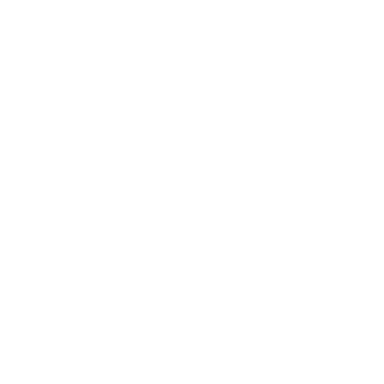 Reduce the risk of failed compliance audits 
Remove sensitive information prior to printing 
Remove document from the normal workflow preventing the printing
Establish chain of custody documenting who has accessed or printed information
Encrypt your file store for files that have printed or are waiting to print
 
Minimize security risks with heightened document security features  
Change user behavior by adding a watermark to show document ownership
Document inspection and document transformation keep confidential data secure
Identify document owner & prevent unauthorized flow of sensitive information
Mobile authentication using our new Multi card reader

Add workforce capacity & reduce print management inefficiencies and costs
Provides tools for simplifying and automating time consuming workflows 
Centralized print management lowers the cost of hardware 
Support mobile workforce with print, capture and routing from a mobile device
Normalize incompatible document formats and print streams
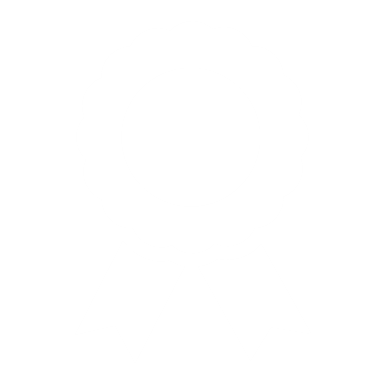 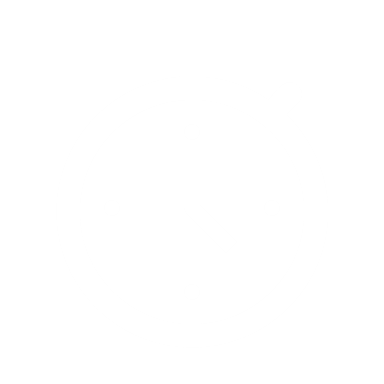 Output Manager 5 Capability Overview
User Only Pricing (Tier 1, No support, MSRP)
[Speaker Notes: To illustrate the point that you get so much functionality with ControlSuite we are providing some level of detail about the contributions that individual products make to ControlSuite capabilities and what you have to pay to get those capabilities.  
If for example we compare Equitrac Foundations at $39.70 per user license to ControlSuite Foundations, which not only has the same print management capabilities of Equitrac but also has so much more capture, security and document transformation technology for only $47.60 per user license you can see that ControlSuite is by far the better value.

The same applies to each individual product and each license level (Foundations and Enterprise).]
Output Manager 5New features & functionality overview
[Speaker Notes: Output Manager 5.0New features and functionality overview]
New Integrated Services
Overview detail
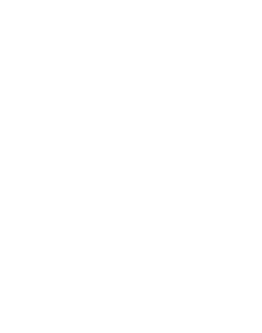 Added print management, output management, capture, hardware/mobile capabilities into existing product
Consistent licensing and administrative experience
Control software access for users, devices, and configuration through a consistent licensing interface and administrative experience.
Output Manager now has tighter integration with other great Kofax products to easily build customized workflows that bring security, flexibility, and value to your organization.
Comprehensive software package
Fully featured
Workflow/task driven solution
Familiar user interface
Convenient & consistent licensing
Easier to price & sell
[Speaker Notes: Customer Value Proposition:  With Output Manager 5, Security is built in at every step of your workflow—from submission through output. The amazing new Kofax Micro-Multi card reader provides USB card reader authentication that is compatible with nearly any Multi-Function Printer. Our new data encryption features ensure that your data is secure regardless if its moving through the workflow or setting in a designated file store. How would user behavior change if a watermark showing document ownership was placed on every printed document? Output Manager 5 expands this functionality for use across the Kofax portfolio.

Integration with Equitrac, AutoStore and Business Connect
Output Manager now has tighter integration with other great Kofax products to easily build customized workflows that bring security, flexibility, and value to your organization.
Benefit: Integrate print, capture, and mobile solutions through our comprehensive software package for a more fully featured, workflow driven solution.

Consistent licensing and administrative experience
Control software access for users, devices, and configuration through a consistent licensing interface and administrative experience.
Benefit: Whether you are using one or multiple Kofax products, the user experience is familiar to you and your customers.]
Security Improvements
Overview detail
Security Enhancements
Kofax Micro Card Reader support
Encryption for data at rest
Designed and built to make authentication convenient, whether a user is printing at an MFD or using a single-function printer.
Encrypt your file store (i.e. network drive) for files that have printed or are waiting to print using Windows encryption.
BENEFITS
BENEFITS
Complete data & information security
Increased security authentication
Flexible design (embedded or installed externally)
Information is secure at rest or in motion
Shared watermarking, user information, basic PDF transforms
Bluetooth / NFC Authentication
Mobile authentication using NBC and our new Micro Card Reader. Supports iOS and Android devices. Expands our mobile capabilities.
Change user behavior by adding a watermark or adding information showing document ownership on every printed document.
Document security, protection from unauthorized use
BENEFITS
BENEFITS
Expands authentication to mobile device
Convenient authentication for staff
Identifies rightful owners of documents
[Speaker Notes: With Output Manager 5. Security is built in at every step of your workflow—from submission through output. The amazing new Kofax Micro-Multi card reader provides USB card reader authentication that is compatible with nearly any Multi-Function Printer. Our new data encryption features ensure that your data is secure regardless if its moving through the workflow or setting in a designated file store. How would user behavior change if a watermark showing document ownership was placed on every printed document? Output Manager 5 expands this functionality for use across the Kofax portfolio.


Kofax Micro Card Reader Support
The Kofax Micro Card Reader is designed and built to make authentication convenient, whether a user is printing at an MFD or using a single-function printer. Nearly all proximity and contactless card technologies are supported, including all popular card types. 
The results promote a more streamlined and efficient process, increased security authentication and much simpler install and deployment. The Micro Card Reader has a flexible, compact design that allows the card reader to be embedded internally in your MFD’s hardware accessory pocket or used externally for print authentication.
Encryption for Data at Rest
Encrypt your file store for files that have printed or are waiting to print.
Ensures that your data is secure regardless if it is moving through the workflow or setting in a designated file store.
Shared Watermarking, User Information Stamping, and basic PDF transforms.
Change user behavior by adding a watermark or adding information showing document ownership on every printed document. 
Ensure your printed documents are protected from unauthorized use by identifying the rightful owner of the work. 
Bluetooth/NFC Authentication
Mobile authentication using NBC and our new Multi card reader.
Supports iOS and Android devices
Expands our mobile capabilities]
Enhanced Deployment Options
Overview detail
Expanded High Availability
Allows Output Manager’s main services to function in a distributed environment. Protects companies from lost revenue when access to their data resources and critical business applications is disrupted.
Support for Citrix VDI Environments
Support for running Output Manager desktop applications in the industry leading Citrix Virtual Desktop Infrastructure (VDI) technology.
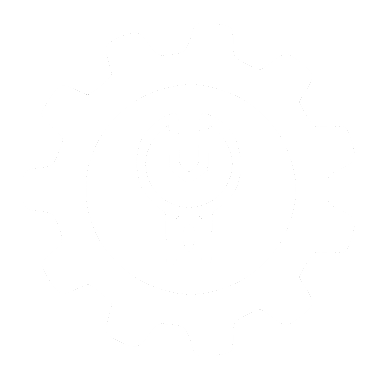 Protection from downtime
Maximum flexibility
Improve agility
Saves you from lost revenue
Simplify maintenance
Data is more secure
Troubleshooting becomes easier
Management of a single OS can reduce costs
[Speaker Notes: Support for Citrix VDI Environments
Support for running Output Manager desktop applications in the industry leading Citrix Virtual Desktop Infrastructure (VDI) technology.
Improve security and optimize user experiences through running OM desktop applications in a centralized desktop management system.
Expanded High Availability
New HA functionality allows Output Manager’s main services to function in a distributed environment. 
Allows customers to have even more remote printing capabilities and expanded HA architectures.]
Enterprise Infrastructure Enhancements
Overview detail
1
Windows Server 2016
Enables customers to migrate their architecture to the latest Microsoft platforms which reduces maintenance costs and improves system security and stability.
Enterprise Infrastructure Enhancements
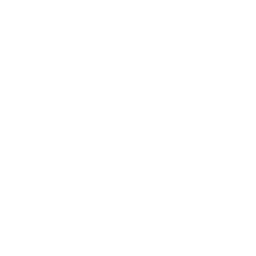 Improved Universal Postscript Print Driver (UPPD) Communication
Allows our driver to provide all user selectable properties using standard Windows ports.
SQL Server 2016
Enables customers to migrate their data to the latest Microsoft database technology which reduces maintenance costs and ensures support for the foreseeable future.
2
3
[Speaker Notes: Integration with Citrix VDI environments, improvements to UPPD Communication, support for Microsoft SQL Server 2016, support for Windows Server 2016

Customer Value Proposition:  Output Manager 5 extends support to industry leading Citrix Virtual Desktop Infrastructure (VDI) technology. This allows Output Manager 5 to run on a desktop operating system that is hosted on a centralized server in a data center. Communication changes to our Universal Postscript Print Driver (UPPD) allow the driver to communicate via standard LPR/LPD, IP Socket, and IPP ports. This allows the driver to provide all user selectable properties using standard Windows ports. Expanded support for Microsoft SQL Server 2016 and Windows Server 2016 shows our commitment to supporting the latest platform technologies.

Why you should care (our partner): Output Manager’s expanded support for Enterprise standard technology is key to ensuring our products are scalable and fully supported through our partnerships and certification programs. Citrix VDI is very prevalent in Healthcare and other large enterprises where users move from area to area with the need to access their desktop from anywhere. By supporting the latest platforms with out products, we ensure mainstream support from our platform vendors and avoid hindering our customers from being on the latest technology.


Windows Server 2016
Latest server support for the windows server.
Enables customers to migrate their architecture to the latest Microsoft platforms which reduces maintenance costs and improves system security and stability.
SQL Server 2016
Microsoft’s latest relational database management system.
Enables customers to migrate their data to the latest Microsoft database technology which reduces maintenance costs and ensures support for the foreseeable future.
Improved Universal Postscript Print Driver (UPPD) Communication
Allows our UPPD to communicate via standard LPR/LPD, IP socket, and IPP ports.
Allows our driver to provide all user selectable properties using standard Windows ports.]
New Professional Services and Support Programs
[Speaker Notes: Now let’s take a closer look at the newest features and functionality that will be included with AutoStore 8…]
Support Resources and Offerings
Wetzlar, Germany
Marlow, UK
Budapest, Hungary
Waterloo, Canada
Pune, India
Kofax customer support has world class resources in the following locations that follow the sun around the globe.
Sydney, Australia
[Speaker Notes: Performance and reliability are critical aspects of any business application.  At Kofax we back up best-in-class solutions with best-in-class support.  

Kofax technical support representatives are located in six locations globally that operates in a follow-the-sun capacity.  Support technicians not only back each other up but also have direct access to engineering as required to ensure issues and questions are addressed in a responsive and timely manner, 365 days a year.]
Kofax Support Services Programs
[Speaker Notes: Kofax offers three options for support, each designed to best meet the needs of customers:

Partner Support:  Kofax will provide level 3 coverage to partners who have been trained and enabled to deliver level 1 and 2 support to their customers.  

Direct Support: customers can also elect to purchase support from Kofax directly, and receive all levels of coverage from trained Kofax support technicians. 

And finally, for customers who’s mission-critical environment demands higher levels of support and hours of coverage, Kofax offers “Premier Support” which entitles 7x24 coverage and access to a designated Technical Account Manager who is familiar with the customer’s environment and acts as a single point of contact  to drive incident resolution.  This service also provides an annual content control and systems assessment to ensure the customers and is available either direct from Kofax or through Partner Support.]
Kofax Professional Services
Order off price list with SKU
No estimate or SOW required
Datasheets with full scope and deliverables available at Kofax.com
[Speaker Notes: New Professional Services packages have been developed to meet a variety of customer needs.  

These include new “QuickStart” packages for SMB, which are perfect for single-server deployments and are available in Basic, Standard, and Advanced options.  

Quote-based additional services are also available as necessary to supplement QuickStart packages, including Add-on Capability Services, Desktop Capture Automation, and Content Control & System Assessment.]
Kofax Professional Services
Services scoped/priced per engagement
Requires estimate and SOW
[Speaker Notes: Finally, Kofax Professional Services can manage upgrades of your current applications to the most recent versions, and even migrate them to a full ControlSuite solution.]
Thank you
[Speaker Notes: Thank you.]